An Update from WSSUniversal SEND Services Programme 2022 - 2025
An overview
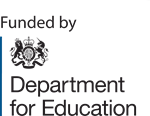 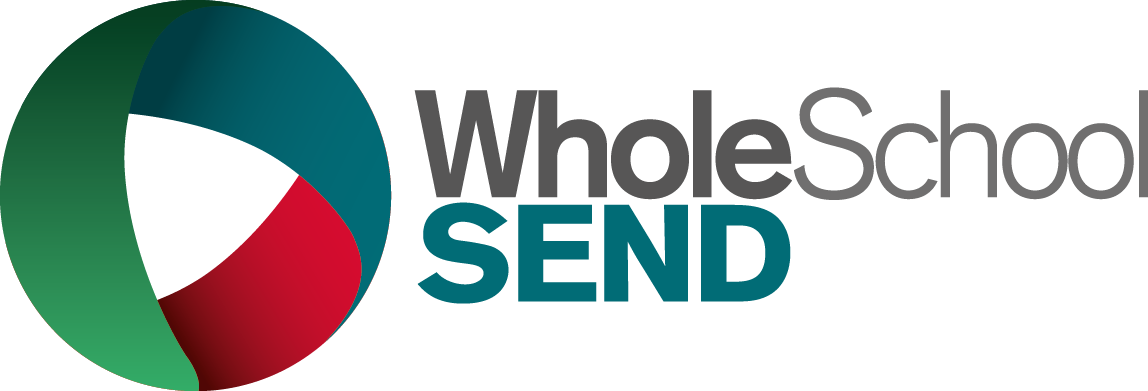 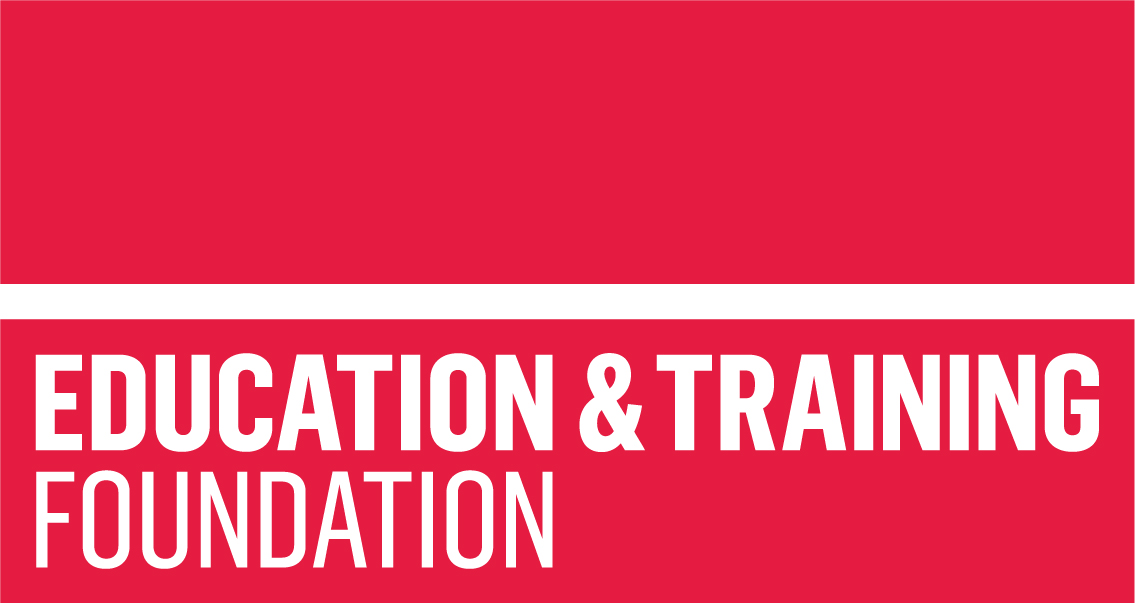 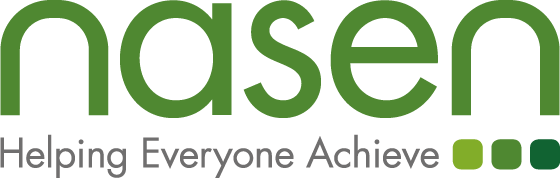 [Speaker Notes: Use for slides referring to the USS programme]
Whole School SEND?
We are consortium of organisations committed to sharing knowledge and building capacity across the school system for SEND
We believe that good practice exists within the system and we should seek and create opportunities to share
We have created a suite of SEND review guides to support school to school support and self-reflection
In partnership with the Education and Training Foundation and the Autism Education Trust, we are delivering the DfE Universal SEND Services programme
We are also delivering an EEF funded trial of the Whole School SEND Review
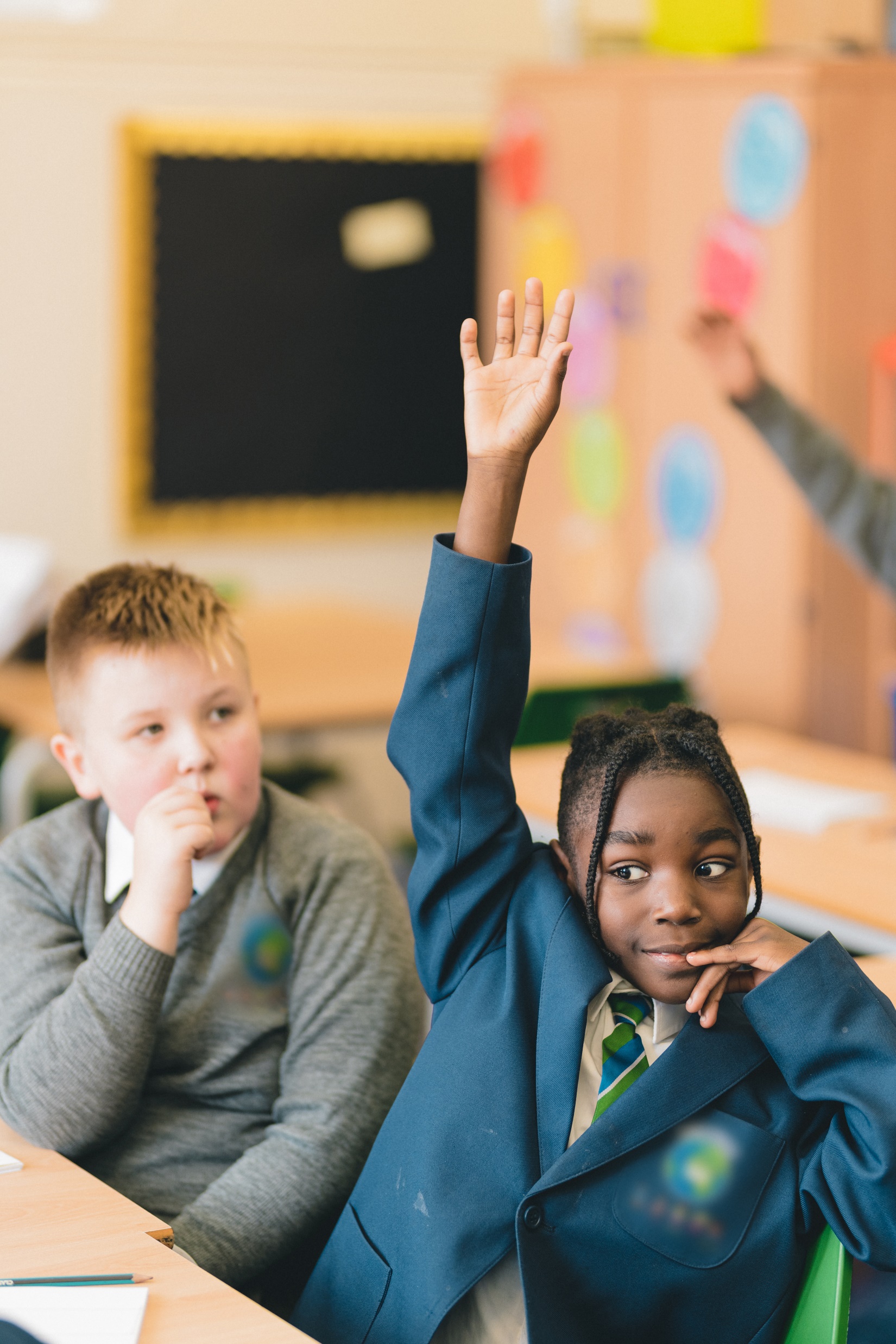 [Speaker Notes: Highlight strategic partners – ETF & delivery partners - AET]
Universal SEND Services programme
Joining up schools with FE – Education And Training Foundation

Focus on Preparation for Adulthood (employment) and Autism

Focus on improving understanding of SEND and practice of teachers, tutors, teaching assistants, lecturers etc

Community join-up – education, health and care, young people and families, schools and colleges
Universal SEND Services programme: aims
Universal SEND Services programme: overview of activity
Universal SEND Services programme: overview of activity
Universal SEND Services programme: overview of activity
Resources to engage with.
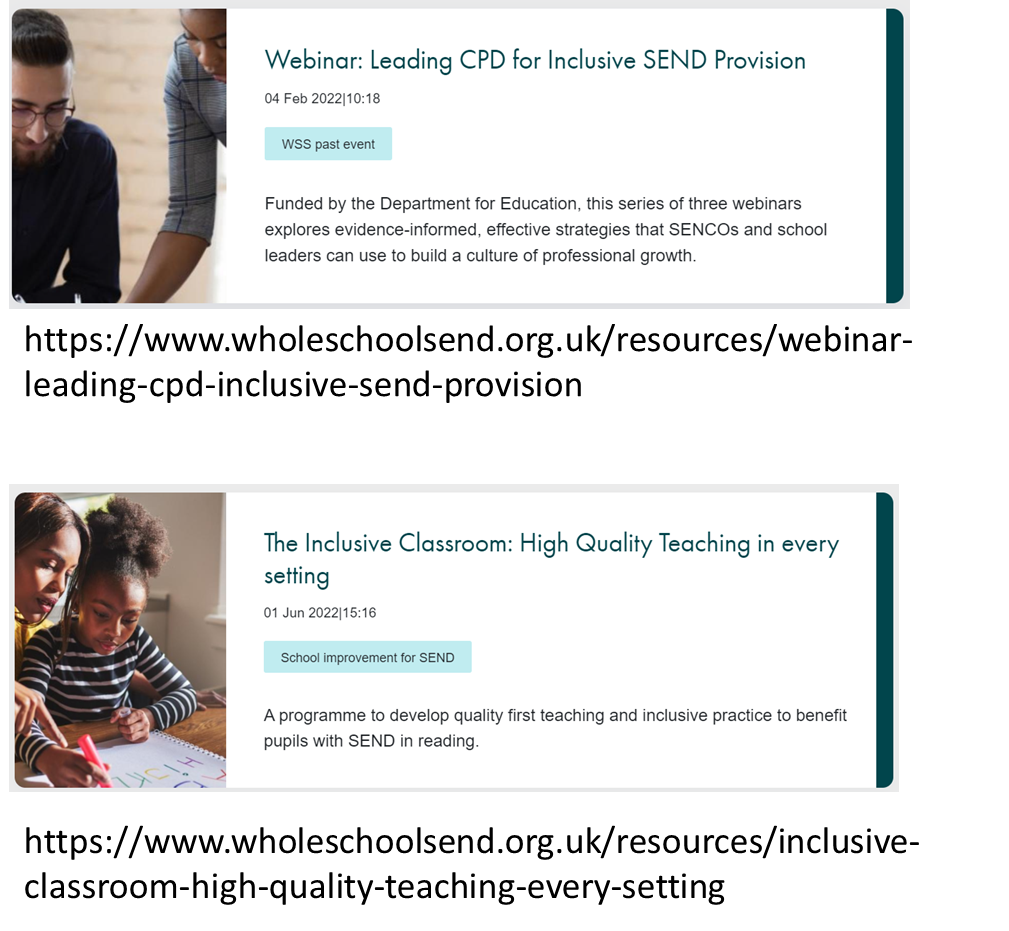 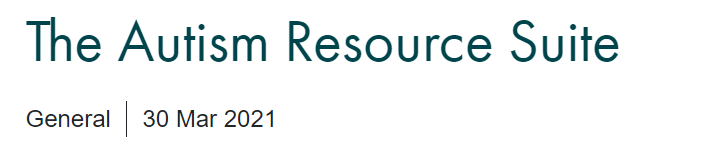 https://www.wholeschoolsend.org.uk/resources/autism-resource-suite
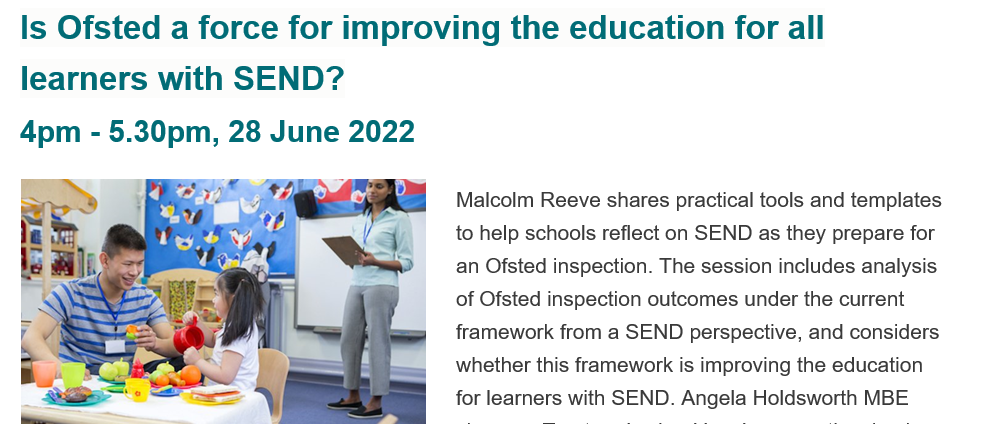 https://www.wholeschoolsend.org.uk/events/ofsted-force-improving-education-all-learners-send?utm_campaign=3154997_Tuesday%2014%20June%202022&utm_medium=email&utm_source=Nasen&dm_i=2F68,1VMET,9B0601,6JQBG,1
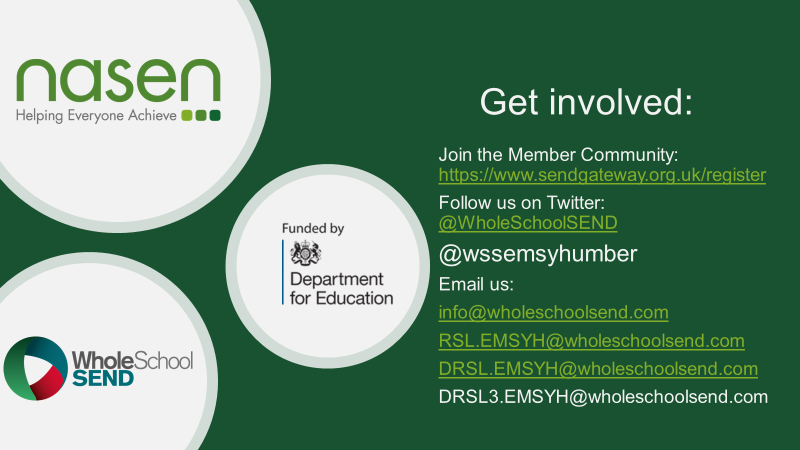 https://www.wholeschoolsend.org.uk/
[Speaker Notes: Please get in touch should you like to know any more about WSS and the work we do.]